Computer Basics
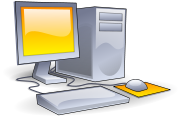 Theoretical Course outlines
Lab. Course outlines
ل
Course References
1- Text book.  50%
2- Lecture.  30%
3- Effort.  20%
Thanks